3 Replace Law of Mass Action
Traditional Chemical Models depend historically and logically on The Law of Mass Action
Page 2
Law of Mass Action
Differential equation is almost always solved assuming       and     are constants.
[ A] means the concentration of species A, i.e., the number density of  A
Page 3
Everything is hidden in Keq, kf and kb


Interactions mean
k’s and K are functions
not constants
Page 4
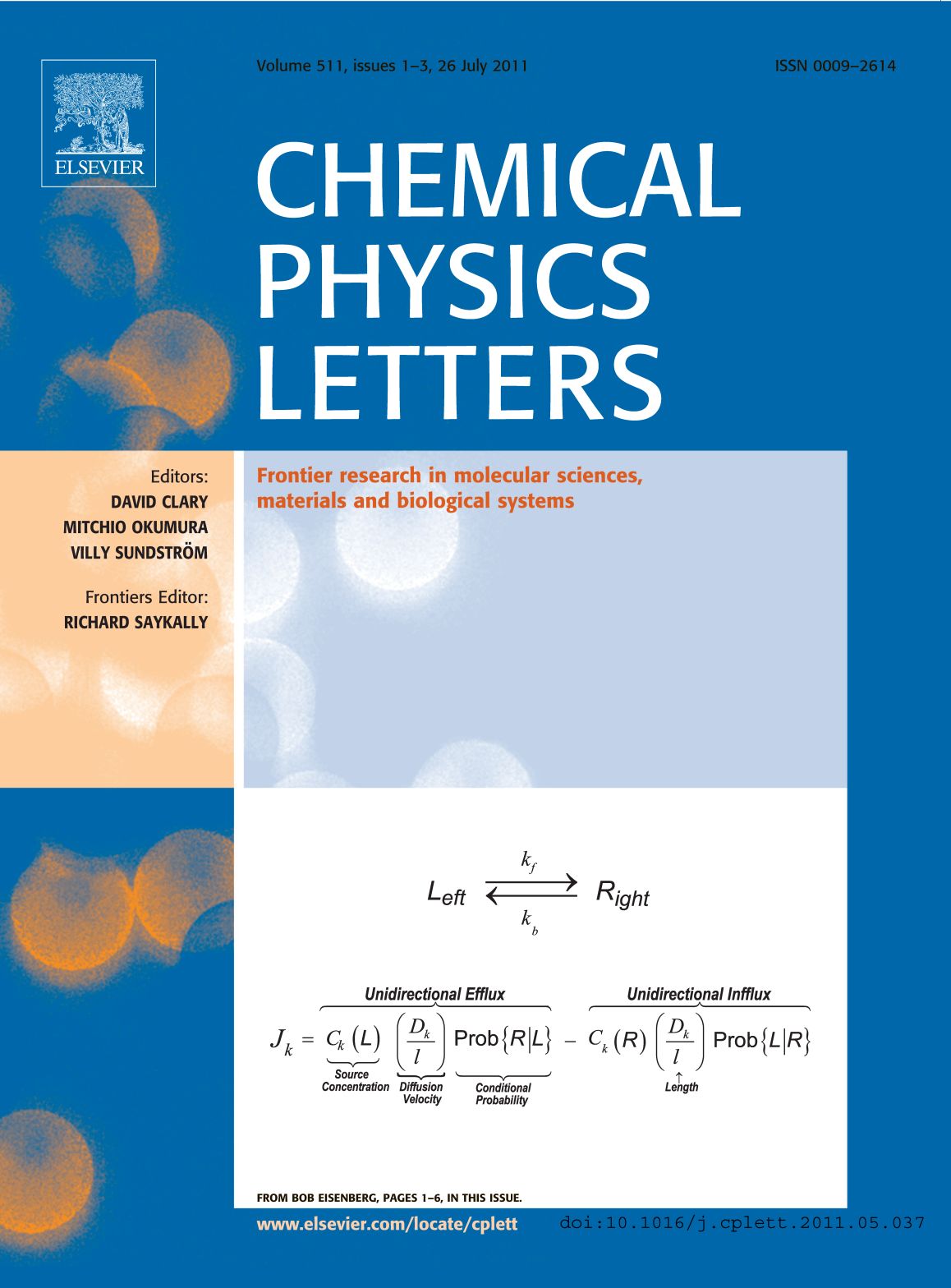 Great Opportunity for New Mathematics and Its Applications
Variational Approach
EnVarA
‘Law’ of Mass Action includingInteractions
Conservative
Dissipative
From Bob Eisenberg  p. 1-6, in this issue
Page 5
Where to start?
‘Law of Mass Action’
must be Replacedby a
Variational Field Theory
throughout Chemistry and Biology!!
6
Variational Principles Deal with Interactions Consistently and Automatically
Chun Liu, with YunKyong Hyon, and Bob Eisenberg
EnVarA
New Component (or Scale) implies 
New Field Equations (Euler Lagrange)
by 
Algebra Alone
No new Assumptions
7
Variational Approach is needed to Add Components and Mechanisms with Minimal Confusion
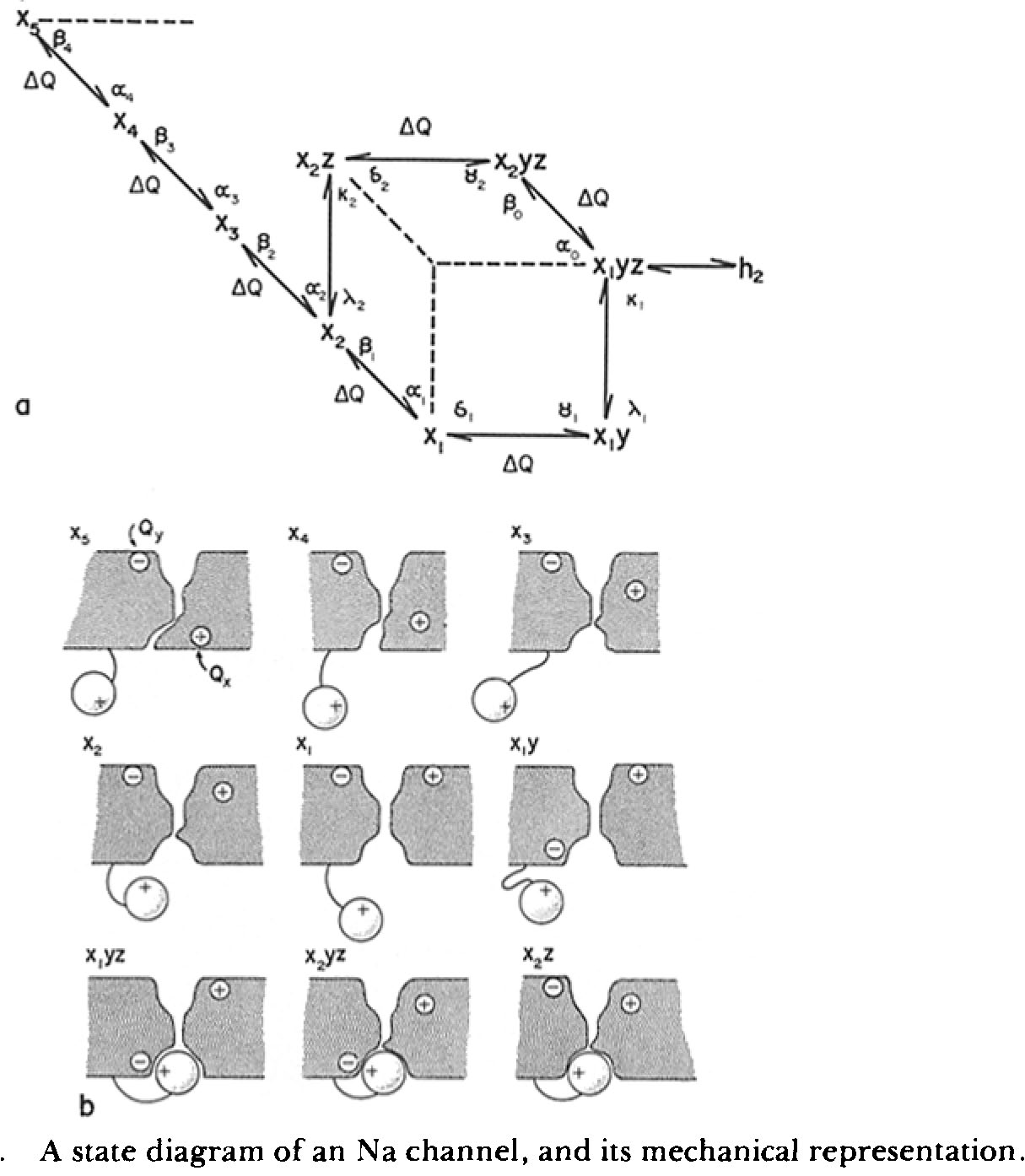 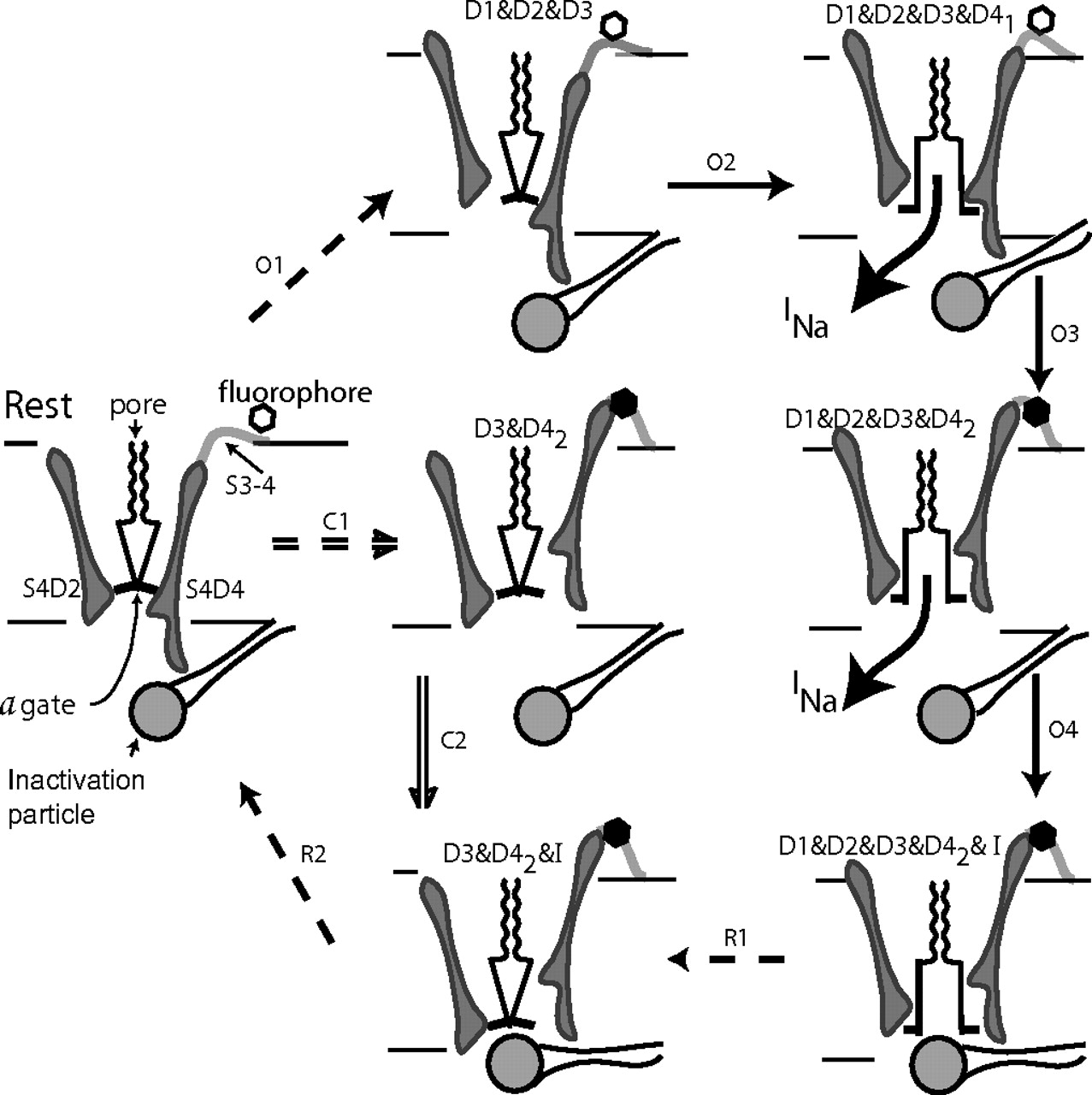 in my opinion
Page 8
Replacement of “Law of Mass Action” is Feasible for Electrolyte Solutions
the  ‘liquid of life’
9